АНСОО ЦСО «КАК ДОМА»
ОТЧЁТ
ЗА 2024 ГОД
РЕЗУЛЬТАТЫ РАБОТЫЗА 2024 ГОД
Количество обслуженных клиентов за год 123 человека
Предоставлено услуг всего 805788
из них:
социально-бытовых: 704999
социально-медицинских: 100001
социально-педагогических:788
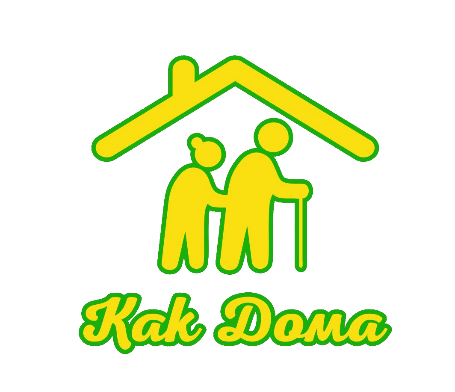 Благотворительность
В 2024 году мы участвовали в акции Кризисного центра «Колыбель» «Корзина добра». Благодаря этому, была предоставлена помощь подопечным кризисного центра и нуждающимся.
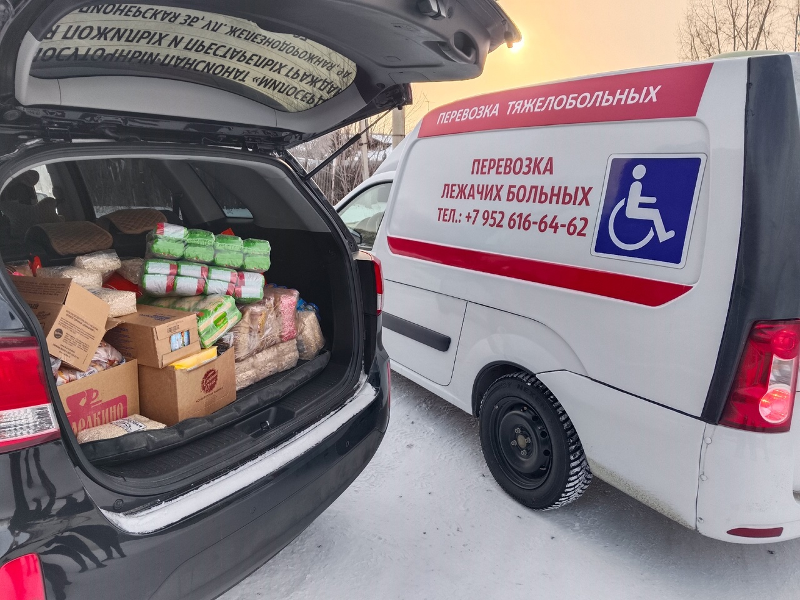 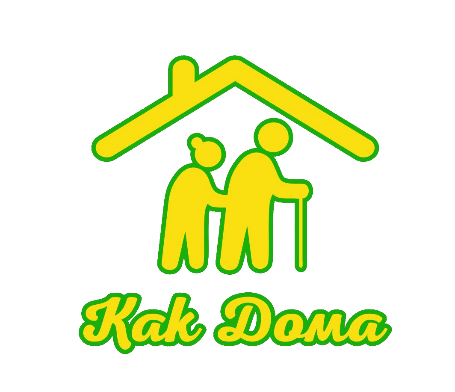 Благотворительность
В 2024 году мы сотрудничали с СРЦ для несовершеннолетних Братского района» (п. Зяба). 
К 23 февраля и 8 марта отправили сладкие подарки детям.
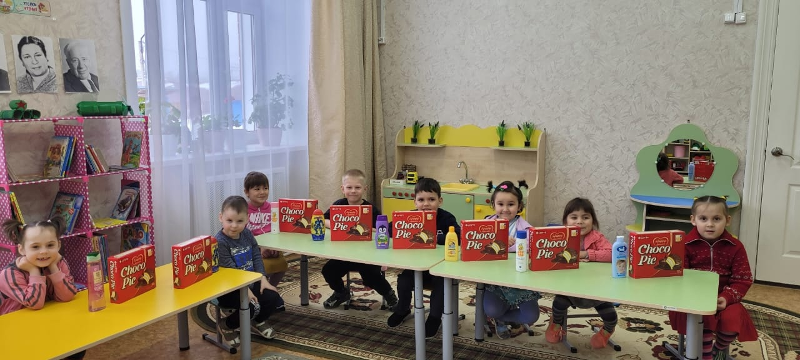 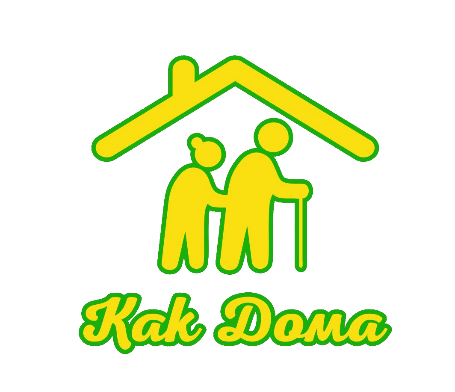 ДОСУГ
Совместно с Ткачук Ольгой Юрьевной, волонтёром движения «Армия добра по-Братски», проводили увлекательные занятия по укреплению памяти для наших проживающих.
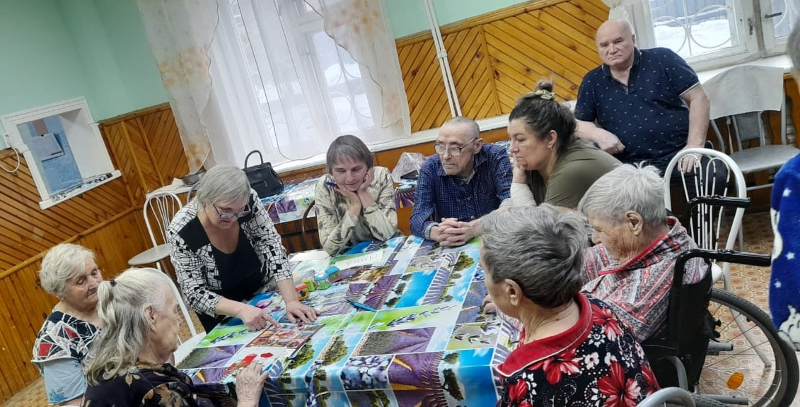 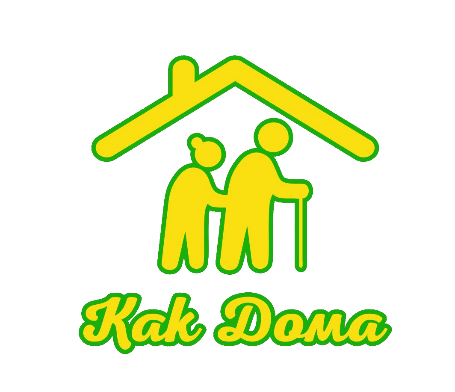 ОБУЧЕНИЕ
Совместно с «Общероссийской общественной организацией «Российский Красный Крест» проводили мастер-класс с сотрудниками по закреплению навыков оказания первой помощи.
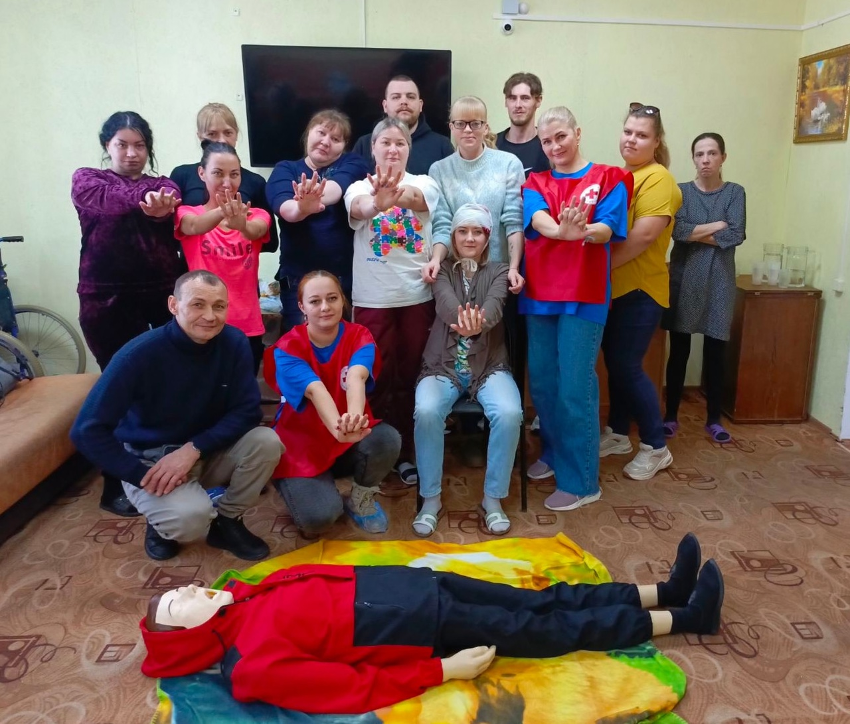 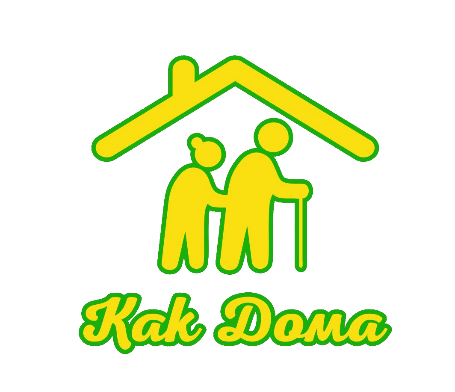 ОТЗЫВЫ О НАШЕЙ РАБОТЕ
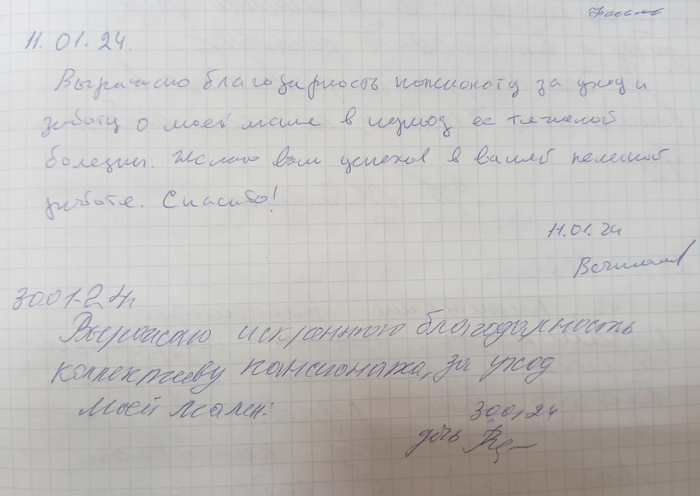 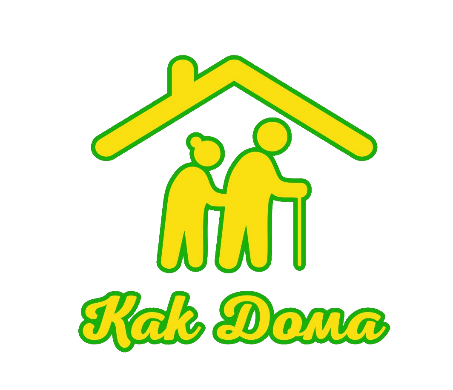 ОТЗЫВЫ О НАШЕЙ РАБОТЕ
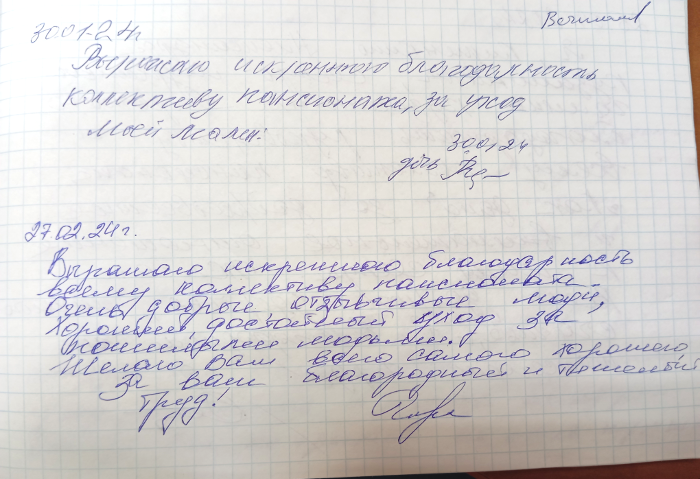 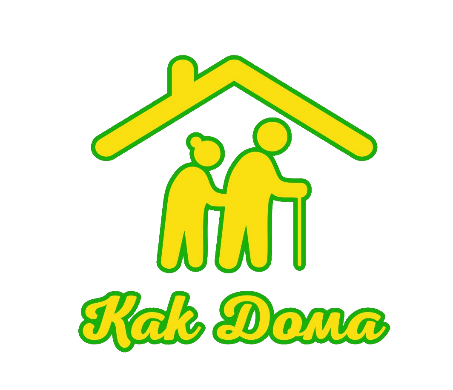 ОТЗЫВЫ О НАШЕЙ РАБОТЕ
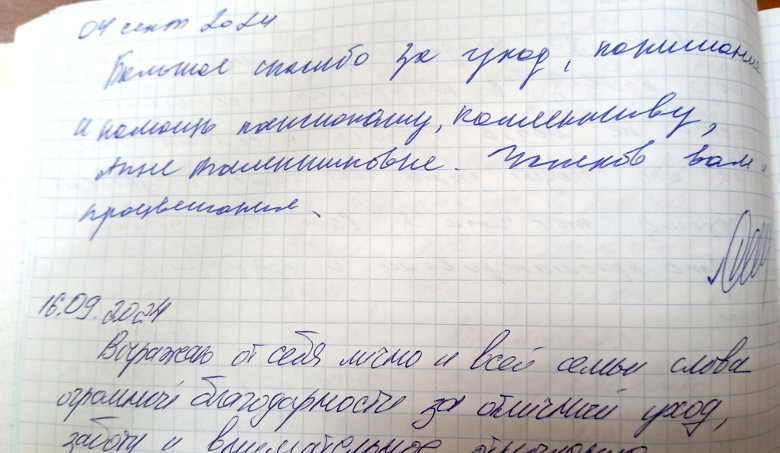 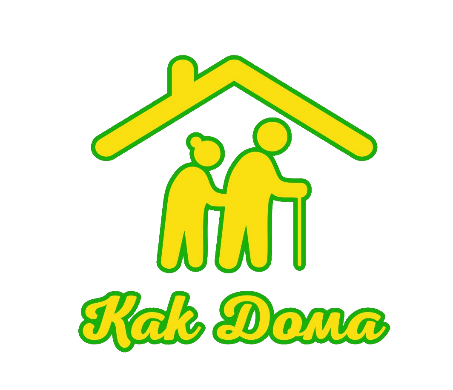 ОТЗЫВЫ О НАШЕЙ РАБОТЕ
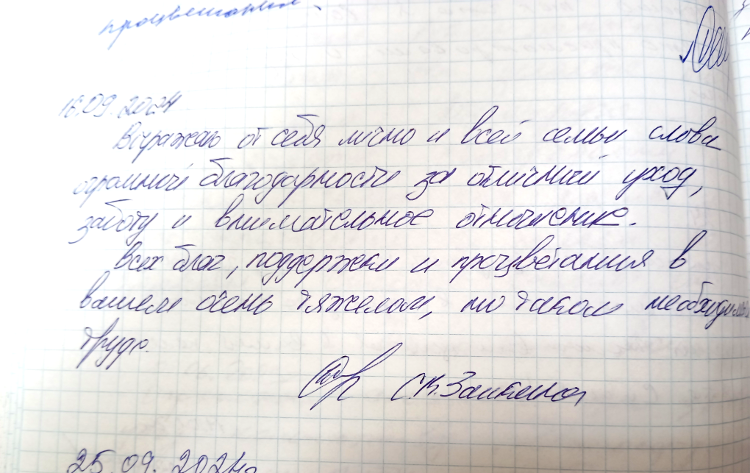 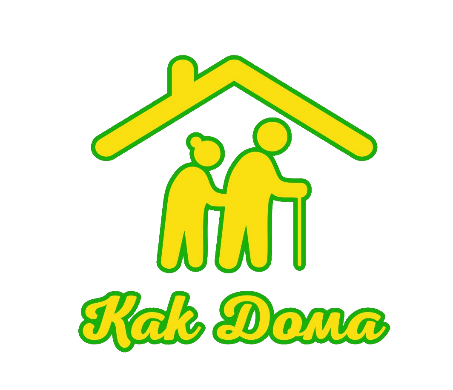 ОТЗЫВЫ О НАШЕЙ РАБОТЕ
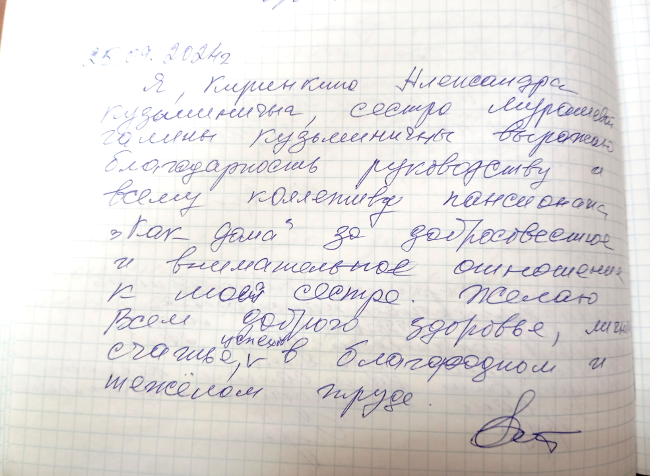 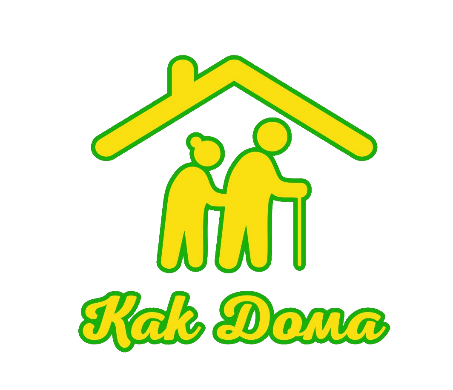 ОТЗЫВЫ О НАШЕЙ РАБОТЕ
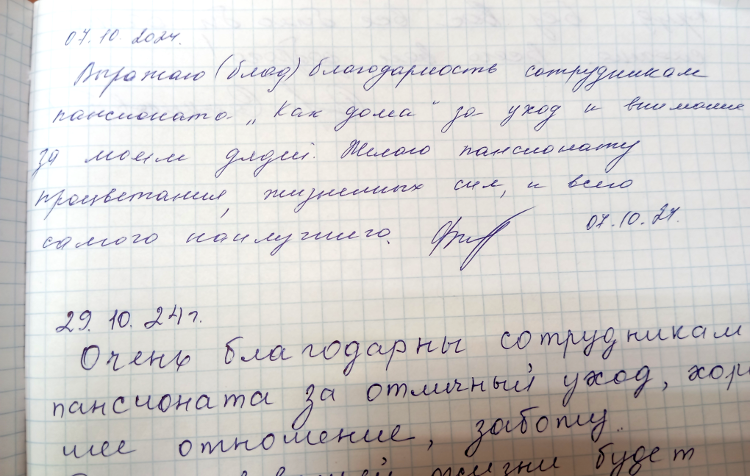 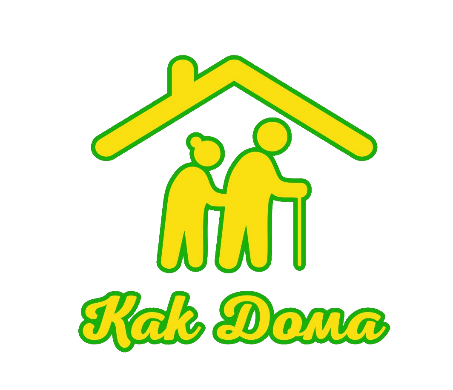 ОТЗЫВЫ О НАШЕЙ РАБОТЕ
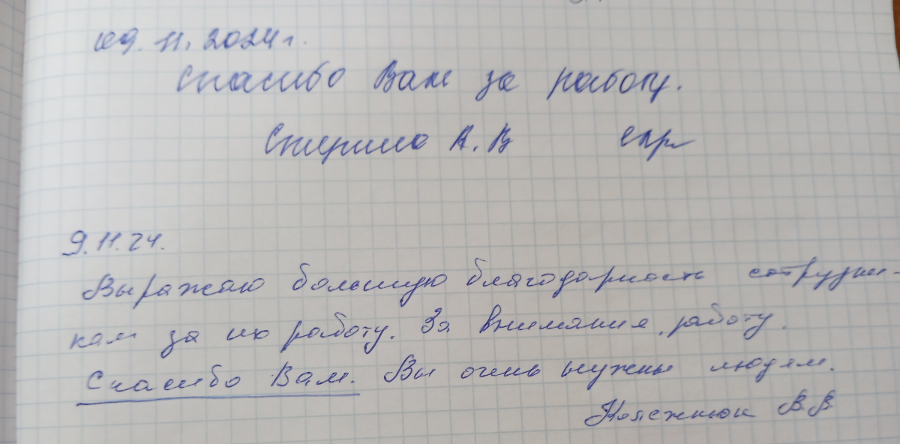 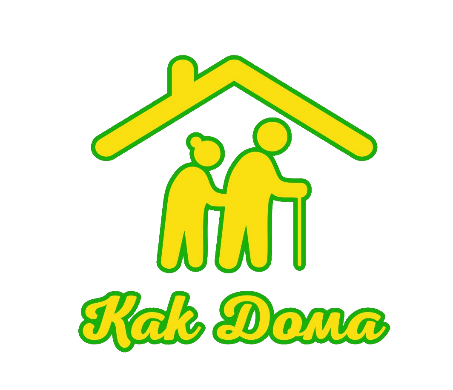 МЫ РАДЫ ВИДЕТЬ ВАСПО АДРЕСУ:г. БРАТСКул. ПИОНЕРСКАЯ, 3Б;п. ОСИНОВКАул. ЖЕЛЕЗНОДОРОЖНАЯ, 9Ател. 8-902-179-62-37эл. почта: cso4506@mail.ruнаш сайт: anoruth.ru
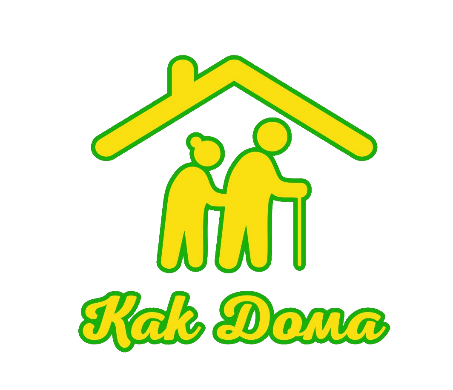